As Leis de MENDEL
Elisabete José Vicente
ICB II/USP
bevicent@usp.br
3091 9350
Gregor MENDEL    e  o  nascimento  da   GENÉTICA
- Mendel Nasceu na Morávia, império Austro-Húngaro
- Monastério St. Thomas, em Brünn, hoje Brno, Tchecolslováquia



- “Experimentos sobre Hibridização de Plantas”
           à Brünn  Natural  History Society,  1865
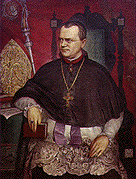 PRIMEIRA LEI DE MENDEL:
Escolha do Material  - objeto de estudo


ERVILHAS
Porque?

- Disponibilidade de material
 Rápido crescimento
- Autofecundação / polinização cruzada
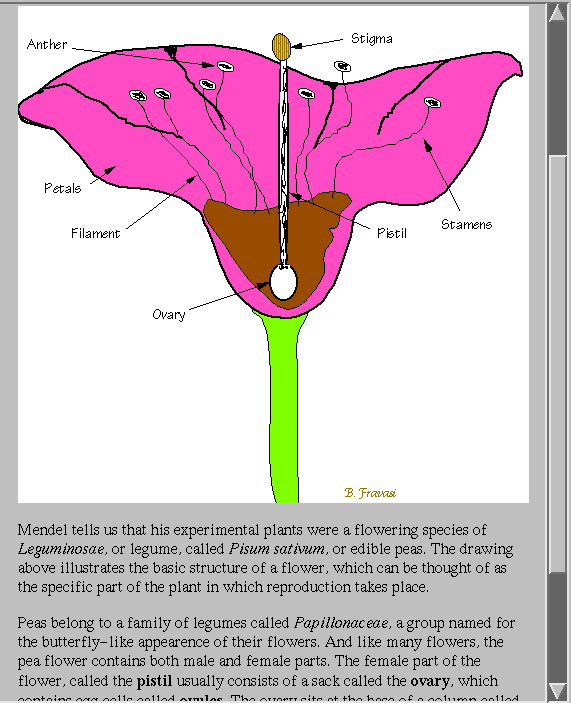 Órgãos reprodutores das plantas
Feminino
Masculino
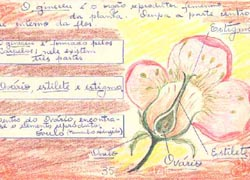 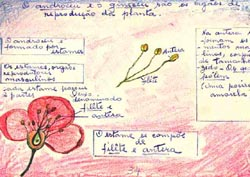 Gineceu: formado pelos carpelos (ovário, estilete, estigma)
Androceu: formado pelos estames 
(filete e antera onde estão os pólens)
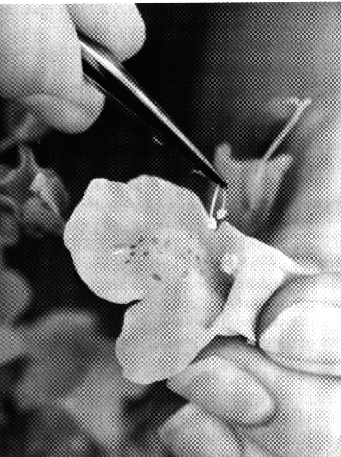 Feminina:
Masculina:
Doadora de pólen
filete
antera
Carregada de grãos de pólen
estame
Polinização artificial : remoção dos estames da flor 
( = remoção da parte masculina da flor)
Caracteres analisados:
Semente lisa ou rugosa	
Cor da semente: amarela ou verde		                 5.  Flores: axiais ou terminais
Vagens maduras infladas ou contraídas                                        6. Cor das flores: púrpuras ou brancas
Vagens verdes ou amarelas imaturas		                 7. Caule longo ou caule curto
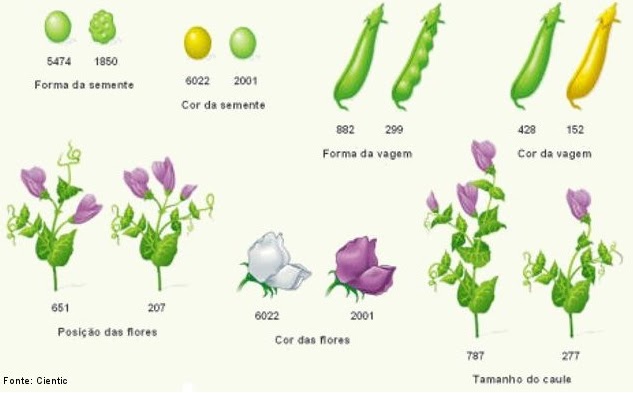 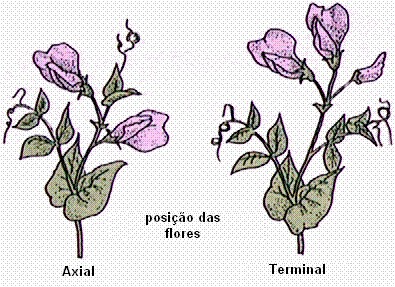 224                    705
INÍCIO DOS EXPERIMENTOS

1.  Obtenção de culturas puras
Experiência  1: Cor da Flor
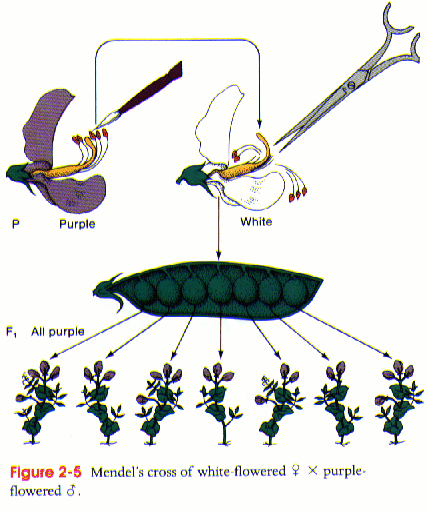 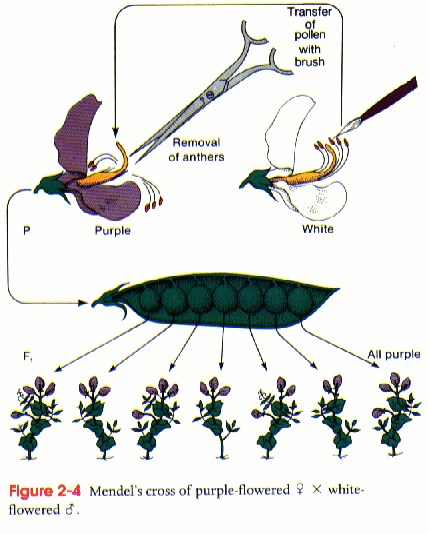 Polinizou 1 planta de flor púrpura (pura) com pólen de uma planta de flor branca (pura) 
			e o recíproco
Polinizou 1 planta de flor branca (pura) com pólen de uma planta de flor púrpura (pura)
Experiência  1: Cor da Flor
Resultados:
1.  Todas as plantas resultantes produziam flores púrpuras


Conclusões:
1.  Não fazia diferença o modo como fosse feito o cruzamento
2. A  cor purpura de F1 era idêntica à cor purpura da linhagem    Parental (P) púrpura (pura)
Experiência  1: Cor da Flor
Plantas  F1:     Autopolinização  (929 Sementes)
				
					plantou

  Resultados:              plantas com flores púrpura    e					                            plantas com flores brancas
Experiência  1: Cor da Flor
Plantas  F1:     Autopolinização  (929 Sementes)
				
					plantou

  Resultados:              plantas com flores purpura   ( 705) 					                                         flores brancas    (224)  

					Mendel   CONTOU !
							3:1
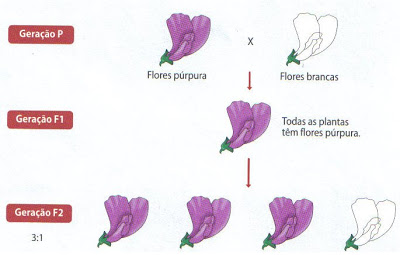 A QUESTÃO DA PROPORÇÃO 3:1 ?
Experiência  2: Vários caracteres
Resultados dos cruzamentos Mendelianos nos quais os genitores diferem em UMA característica
1
Experiência 3: Cor da Ervilha
Cruzamento 1
Polinizou 1 planta com ervilhas AMARELAS (pura) com pólen de uma planta com ervilhas VERDES  (pura) 
			e o recíproco

Polinizou 1 planta com ervilhas VERDES (pura) com pólen de uma planta com ervilhas AMARELAS (pura)
P:             AMARELAS (Pura)               X                  VERDES (Pura)
F1:                                Todas AMARELAS
2
3
Experiência 3: Cor da Ervilha
Cruzamento 2
Autofecundação de F1 ( AMARELAS):
F2:             6022 AMARELAS       :     2001   VERDES
3                 :          1
¾
¼
519 sementes
180 sementes
Cruzamento 3:    Cruzamento para entender F2
Autofecundação de F2  (plantas das sementes obtidas no Cruzamento 2)
=  166  PURAS:  (Autofecundação resulta 100% AMARELAS)
1/4      AMARELAS
519 sementes
¾
AMARELAS
2/4
¾ AMARELAS   +    ¼ VERDES
=  353  “IMPURAS” plantas com mistura de ervilhas AMARELAS   e VERDES  (Auto-fecundação como F2)
180 sementes
¼
VERDES
¼
VERDES
= 180 PURAS  (Autofecundação resulta 100% VERDES)
Cruzamento X:    Só para entender melhor
CONCLUSÕES
1. Elementos hereditários são de natureza particulada
2. Cada planta adulta tem 1 par de cada caracter
3. Os membros de 1 par de caracter se segregam (separam) igualmente nos gametas
4. Cada gameta leva apenas 1 membro de cada caracter
5. Na primeira célula (zigoto) ocorre a união dos caracteres paternos
Primeira Lei de Mendel: 
Os dois membros de um par de genes se segregam um do outro para os gametas, de modo que metade dos gametas tem um membro do par e a outra metade tem o outro membro do par.
Ou, mais simplesmente:
Primeira Lei de Mendel 
ou 
Lei da segregação igual:

Na meiose, os membros de um par de genes se separam igualmente em ovócitos e espermatozóides.
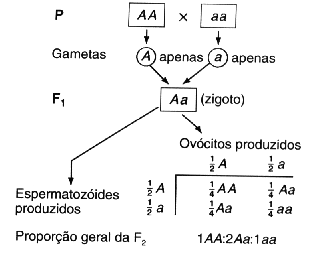 SEGUNDA LEI DE MENDEL:
SEGUNDA LEI DE MENDEL:
Cruzamentos com Di-híbridos de linhagens puras

Cor da semente:  amarela (Y)    verde (y)
Forma da Semente:  lisa (R) ou rugosa (r)
   P:          YYRR             X           yyrr
          amarelas lisas                     verdes rugosas

F1:                         amarelas lisas
	               

                                 Autofecundação

F2: 	amarelas    amarelas       verdes         verdes 
   	lisas            rugosas          lisas             rugosas
	
                    9                    3                3                    1
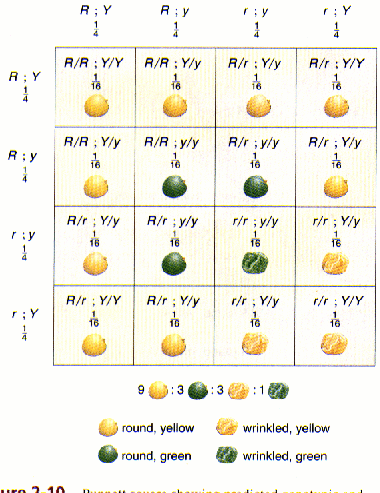 12 AMARELAS
 4 VERDES
3
1
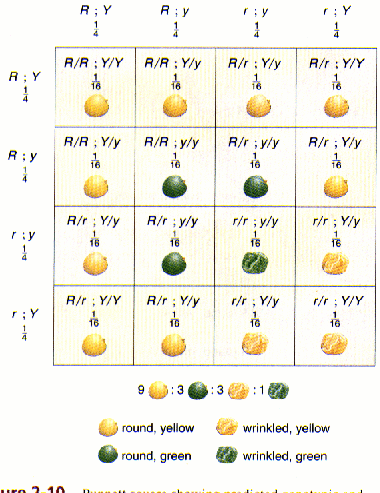 9 AMARELAS LISAS
4 AMARELAS RUGOSAS
3
1
12 AMARELAS
 4 VERDES
3
1
3 VERDES LISAS
1 VERDE  RUGOSAS
3
1
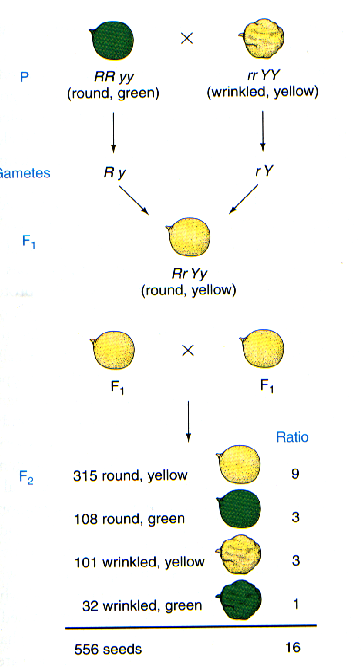 3/ 4   AMARELAS   	3/ 4  LISAS
		1/ 4  RUGOSAS

  


1/ 4   VERDES      3/ 4  LISAS
	           1/ 4  RUGOSAS
9/ 16  LISAS
3/ 16  RUGOSAS

  


3/ 16  LISAS
1/ 16  RUGOSAS
Segunda Lei de Mendel:

Durante a formação de gametas, a segregação dos caracteres (dos alelos de um gene) é independente da segregação dos alelos de outro gene.  

( Hoje sabemos que esta lei somente se aplica para genes que estão em cromossomas diferentes ou estão muito distantes no mesmo cromossomo).
Comprovação: 
Cruzamento controle 1
Comprovação: 
Cruzamento controle 1
Cruzamento 1  (Relembrando)
P:             AMARELAS (Pura)        X            VERDES (Pura)
F1:                                Todas AMARELAS
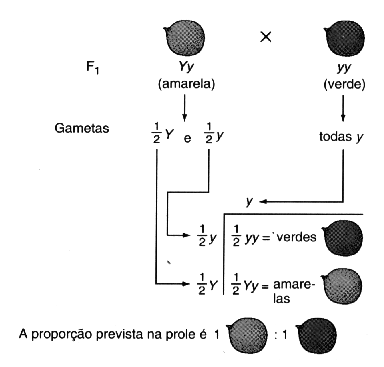 Cruzamento Controle 1
F1                               X                         VERDES (Pura)
F2:  plantas com vagens contendo ervilhas   
       50%  AMARELAS       +    50%   VERDES
Comprovação: 
Cruzamento controle 2

P:      Yy Rr		x       yyrr
          amarela lisa (F1) 	        verde rugosa
	

F1:    Yy Rr	         Yy rr                         yy Rr             yyrr
        amarela lisa          amarela rugosa        verde lisa        verde rugosa
	1		1		1	   1
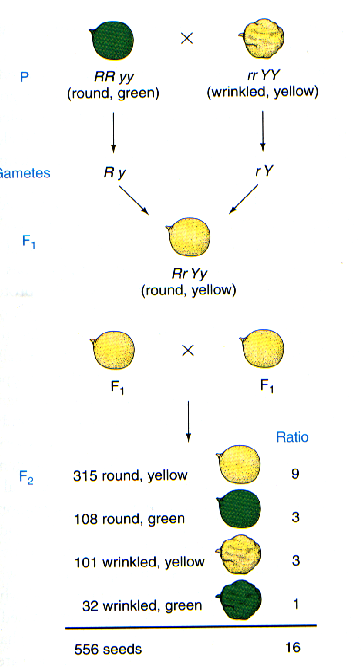 Sucesso  TOTAL  !
Genética Mendeliana em Humanos
1.  Polimorfismo  - Dimorfismo
- vários características são padrões normais: 
      Ex.   Olhos azul, olhos castanho, olhos verdes, olhos pretos


   - Características contínuas mensuráveis:
      Ex.  altura
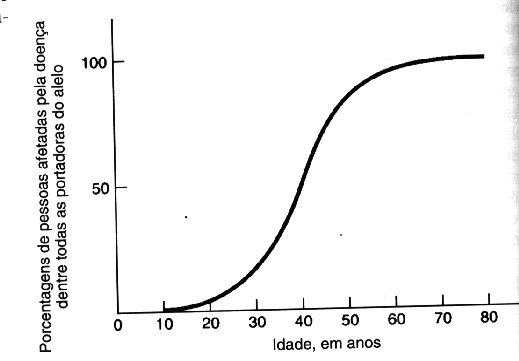 Genética Mendeliana em Humanos
- Doenças - Herança recessiva (distúrbios autonômicos recessivos) não ligada ao sexo
		- PKU (fenilcetonúria)
		- Fibrose cística
		- Albinismo



- Doenças - Herança dominante (não ligada ao sexo)                      Figs
		- Acondroplasia (nanismo)
		- Doença de Huntington  (degeneração neural)
		- Polidactilia / Bracdactilia (má-formação dos dedos de mãos e pés)
		- Piebaldismo (coloração  malhada)

 Doenças - Herança dominante (ligada ao sexo)                                  Figs
		- Distúrbios recessivos ligados ao X
		- Distúrbios recessivos ligados ao Y
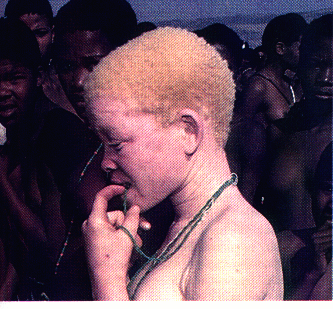 Genética Mendeliana em Humanos
- Doenças - Herança recessiva (distúrbios autonômicos recessivos) não ligada ao sexo
	- Albinismo
O albinismo é uma anomalia genética caracterizada pela ausência total ou parcial de pigmentação, ou seja, é relacionada à produção de melanina. A melanina define a cor da pele, dos olhos e dos cabelos, ou seja, na ausência deste pigmento, o resultado são cores extremamente claras.

Esta é uma doença recessiva, ou seja, o alelo recessivo deve estar em homozigose para se manifestar. Sendo assim, pode-se observar que pais albinos só podem ter filhos albinos, enquanto pais normais portadores do gene para o albinismo (heterozigotos) podem vir a ter um filho albino.
Ocorre em muitos animais
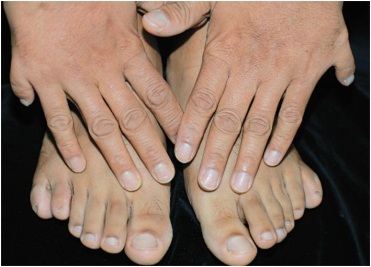 Genética Mendeliana em Humanos
- Doenças - Herança dominante (não ligada ao sexo)
   Acondroplasia (nanismo) 			Polidactilia


  


    
    Piebaldismo (coloração  malhada)







Doenças - Herança dominante (ligada ao sexo)
		- Distúrbios recessivos ligados ao X
		- Distúrbios recessivos ligados ao Y
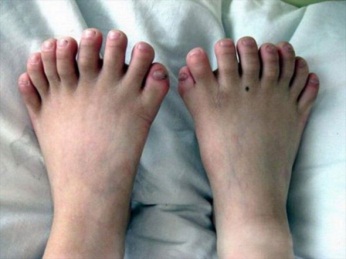 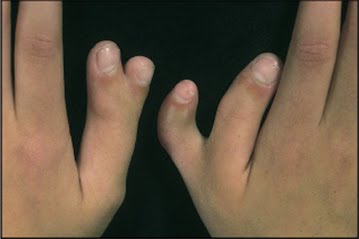 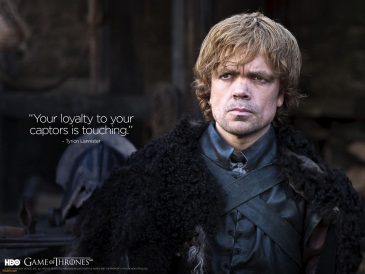 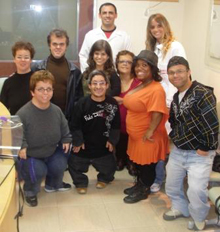 Bracdactilia
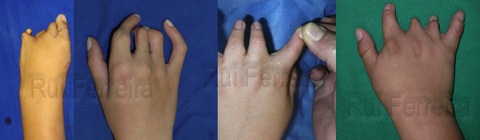 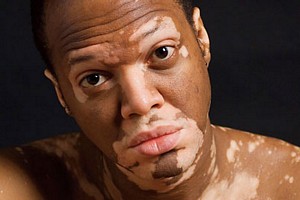 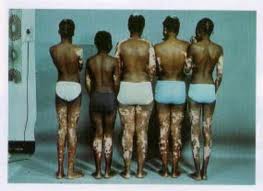 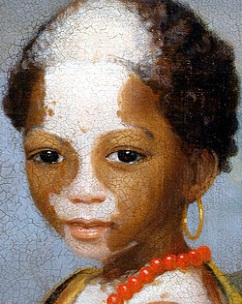 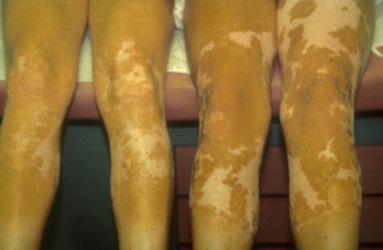 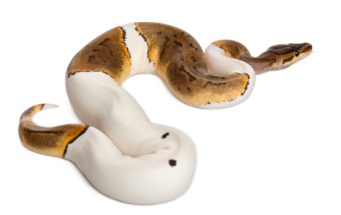 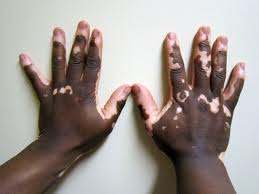 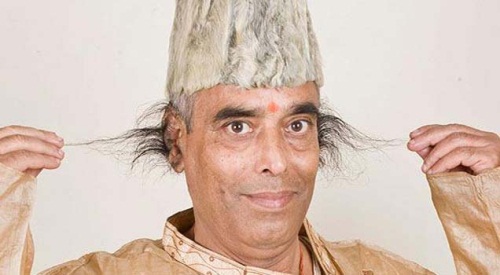 Orelhas com pelos
Heredograma
Símbolos:
Ex.: Fibrose Cística
A fibrose cística é uma doença que afeta as glândulas exócrinas, causando problemas para o trato digestivo e para os pulmões. É uma doença autossômica recessiva, onde a presença de dois genes recessivos indica que o indivíduo é afetado.
Agora voce está pronta(o) para realizar vários exercícios,

novos desafios….

Vamos lá conferir !
Estou aguardando lá !
bevicent@usp.br